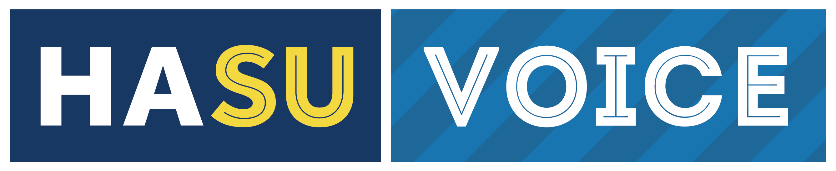 Student Voice Survey 2
Reviewing 2023/2024 Student Voice Priorities
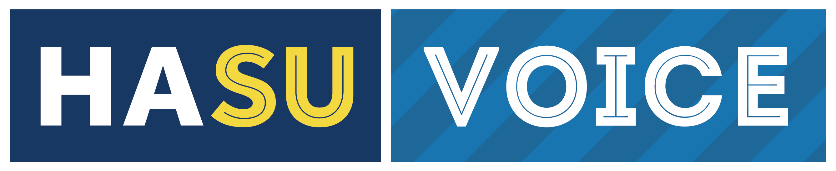 Student Voice Survey 2
2023/2024
324 responses
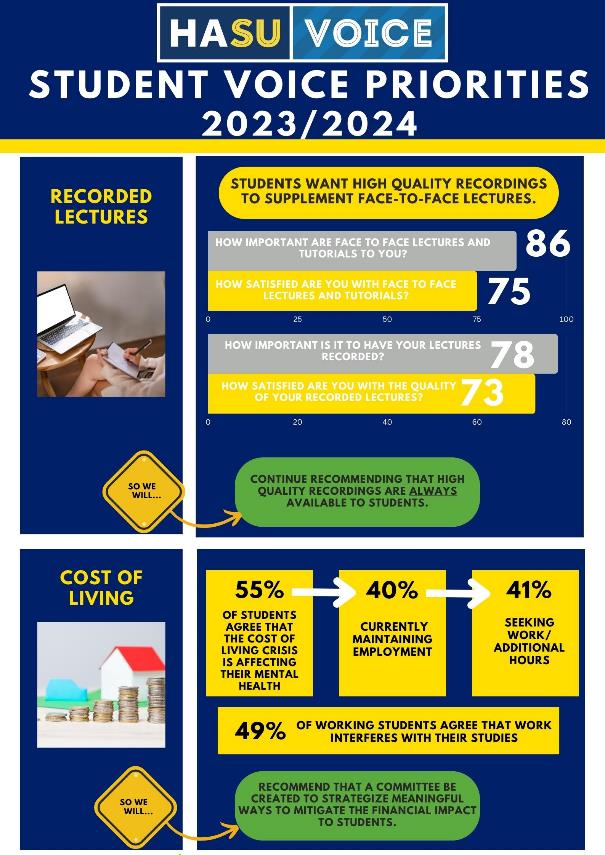 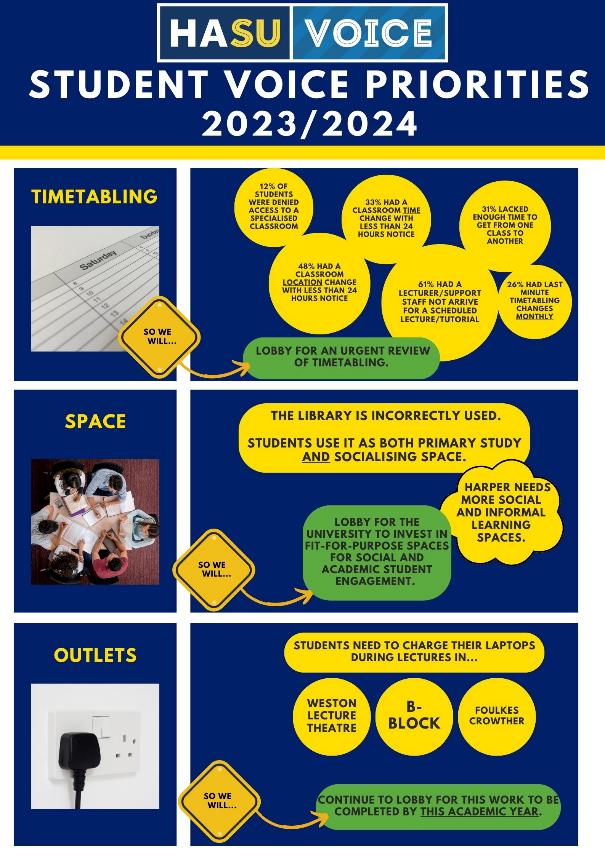 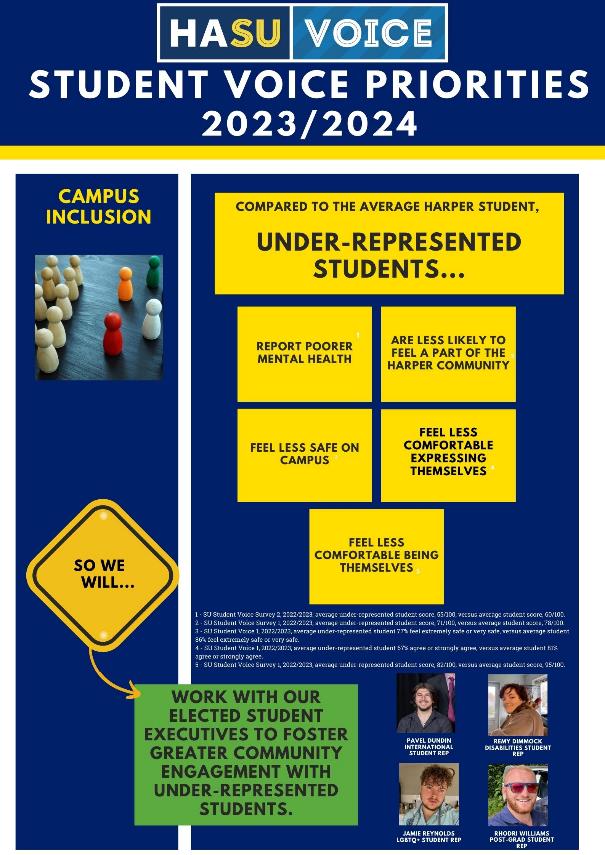 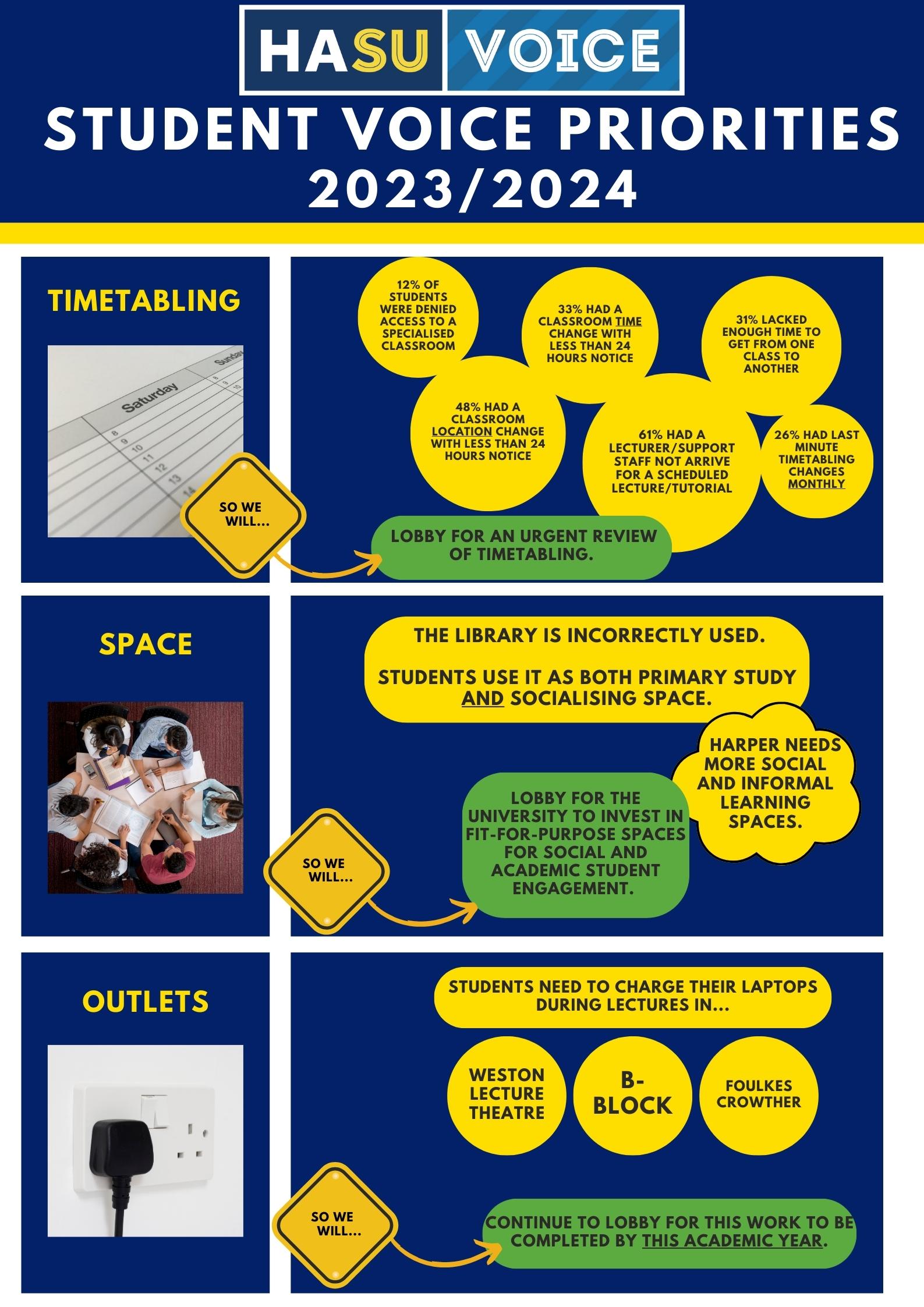 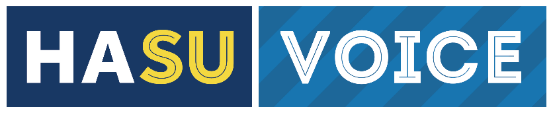 Timetabling Difficulties
Please let us know of any experiences that you've had with timetabling by checking all that apply.
2022/2023
480 responses
2023/2024
268 responses
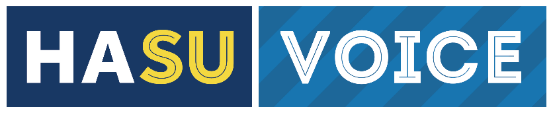 Timetabling Difficulties
To what extent do you agree that changes to your lecture/tutorial schedule have impacted you negatively?
2022/2023
480 responses
2023/2024
268 responses
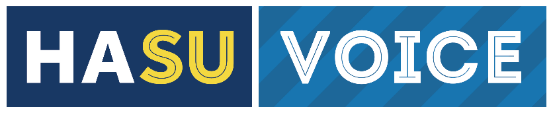 Timetabling Difficulties
How often do you experience changes to your timetable (time or location) with less than 24 hours notice?
2022/2023
480 responses
2023/2024
268 responses
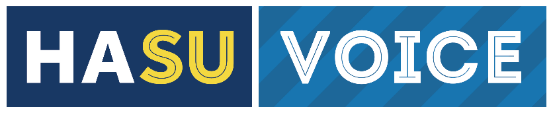 Timetabling Difficulties
Have you experienced a lecturer/support staff not arrive for a scheduled lecture/tutorial?
2022/2023
480 responses
2023/2024
268 responses
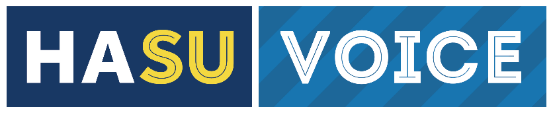 Timetabling Difficulties
To what extent do you agree with the following: "changes to my timetable are communicated to me clearly and with sufficient time to make adjustments"?
2022/2023
480 responses
2023/2024
268 responses
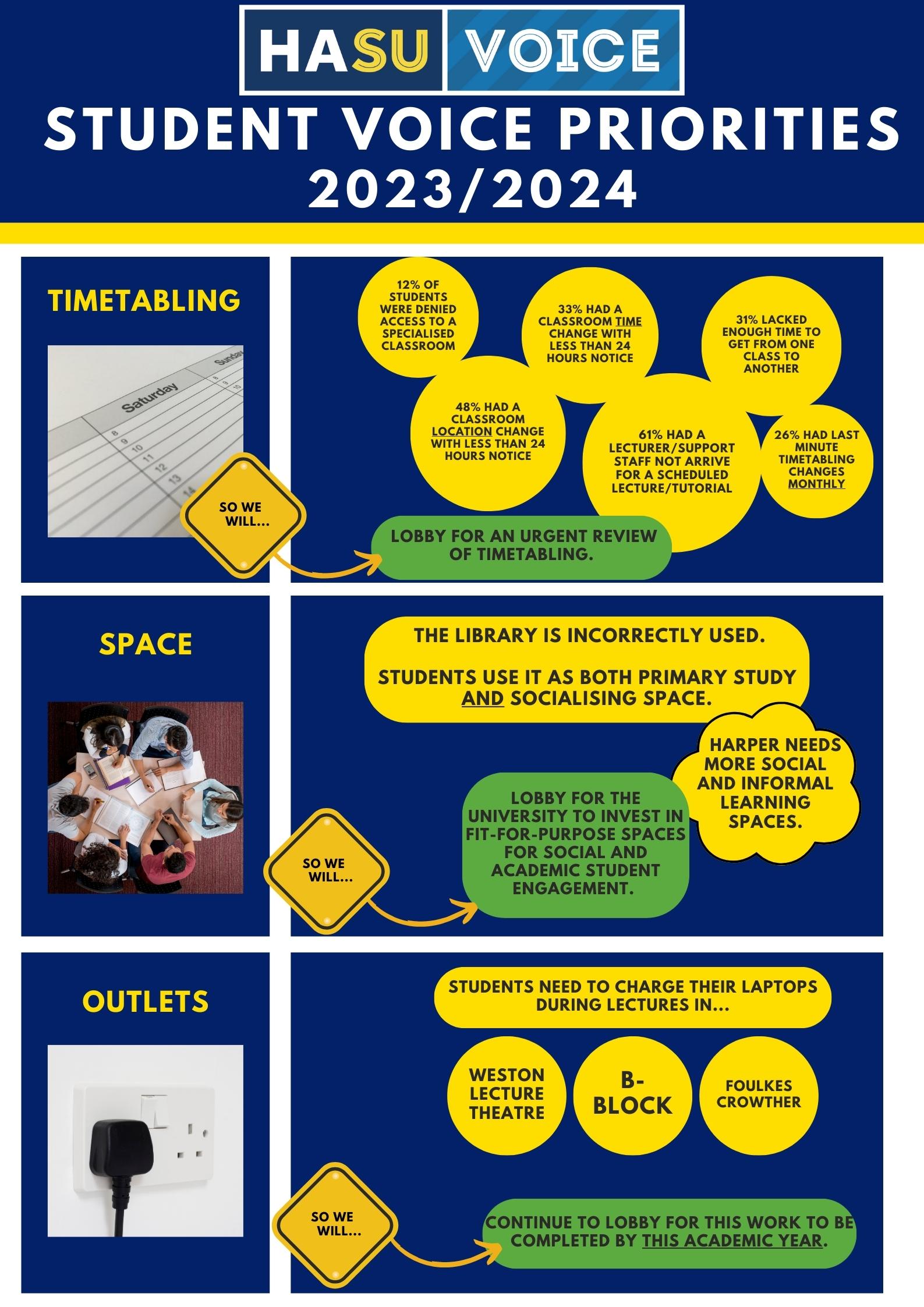 Has there been a review of timetabling?
Do students know if there has?

What are our priorities for 2024/2025?
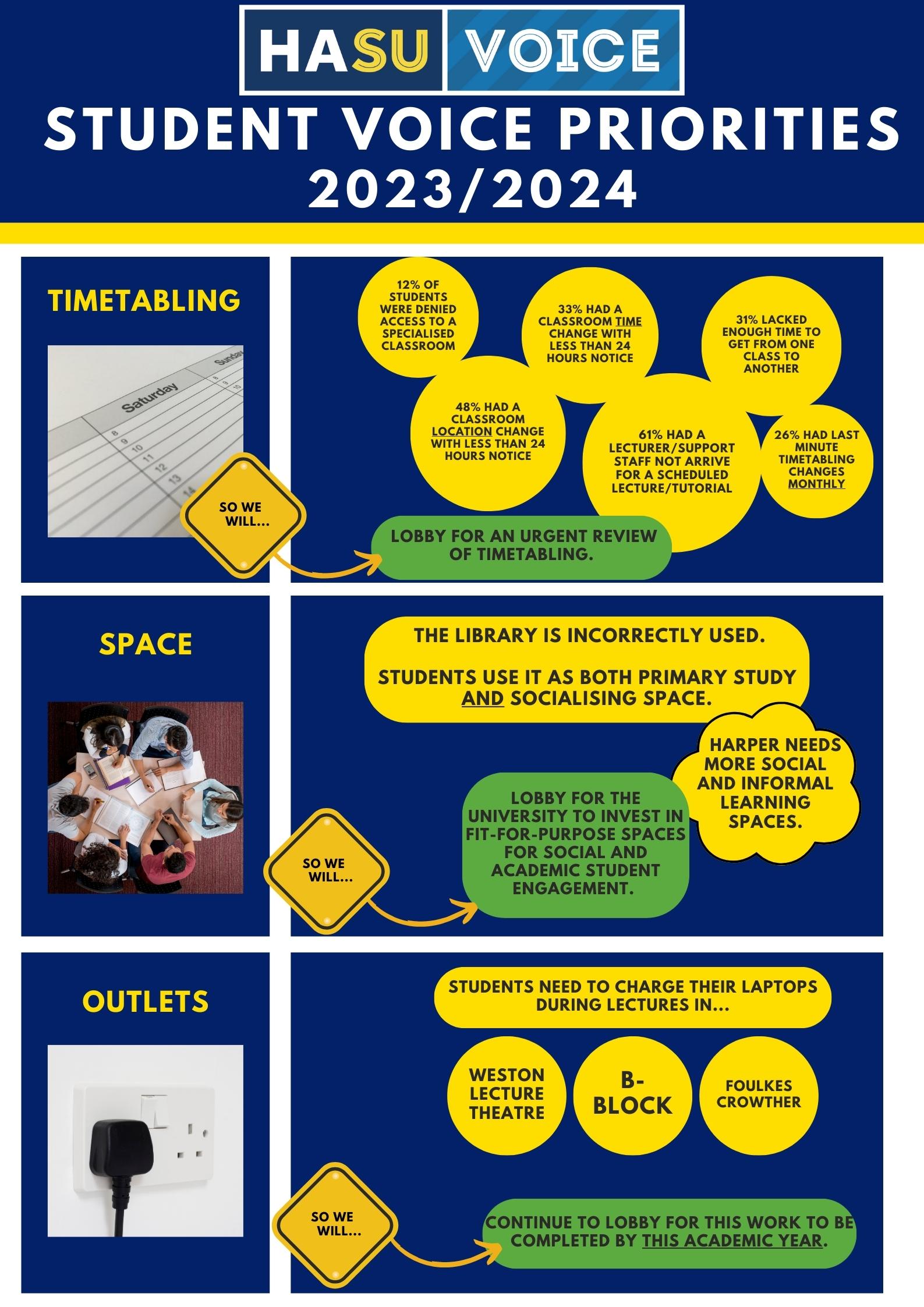 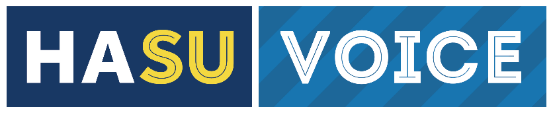 Considering Harper’s estates and facilities as they are, which 3 areas of campus would YOU prioritise for investment?
25%
17.45%
32.08%
29.72%
48.58%
Parking/Road Conditions
Library
SU Facilities
Informal Learning/Socializing Space
Accommodation
Shown as percentage of all responses.
[Speaker Notes: SU Facilities includes the Barn, Welly, gym, Rugby pitch, sports facilities]
What would you like added to the SU Hub on the ground floor of Faccenda?
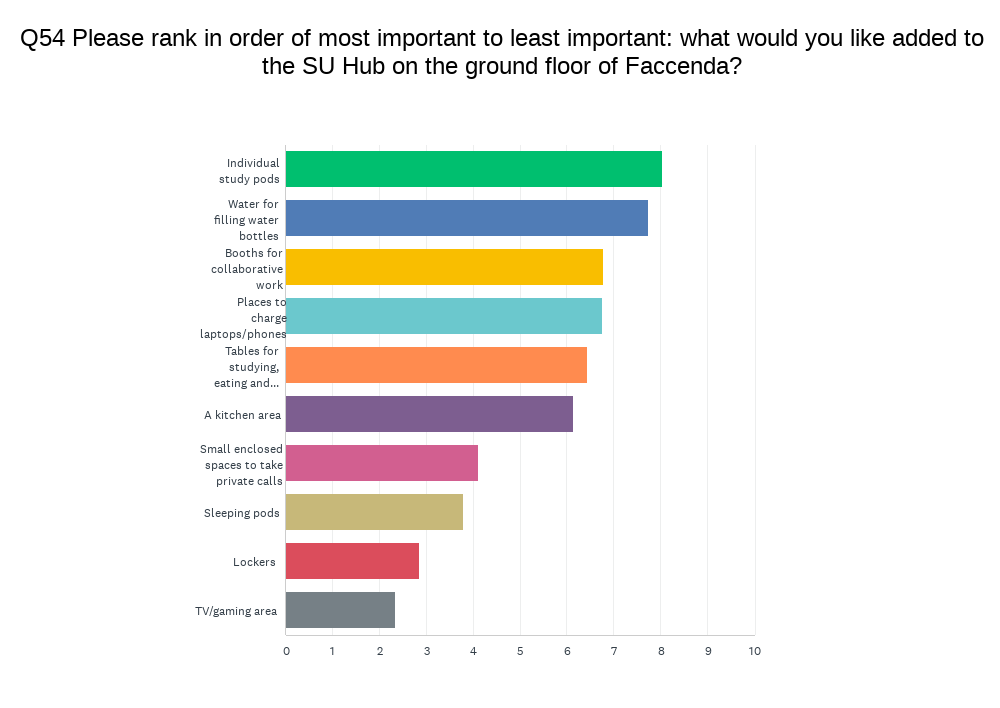 Average Ranking with Weighted Distribution
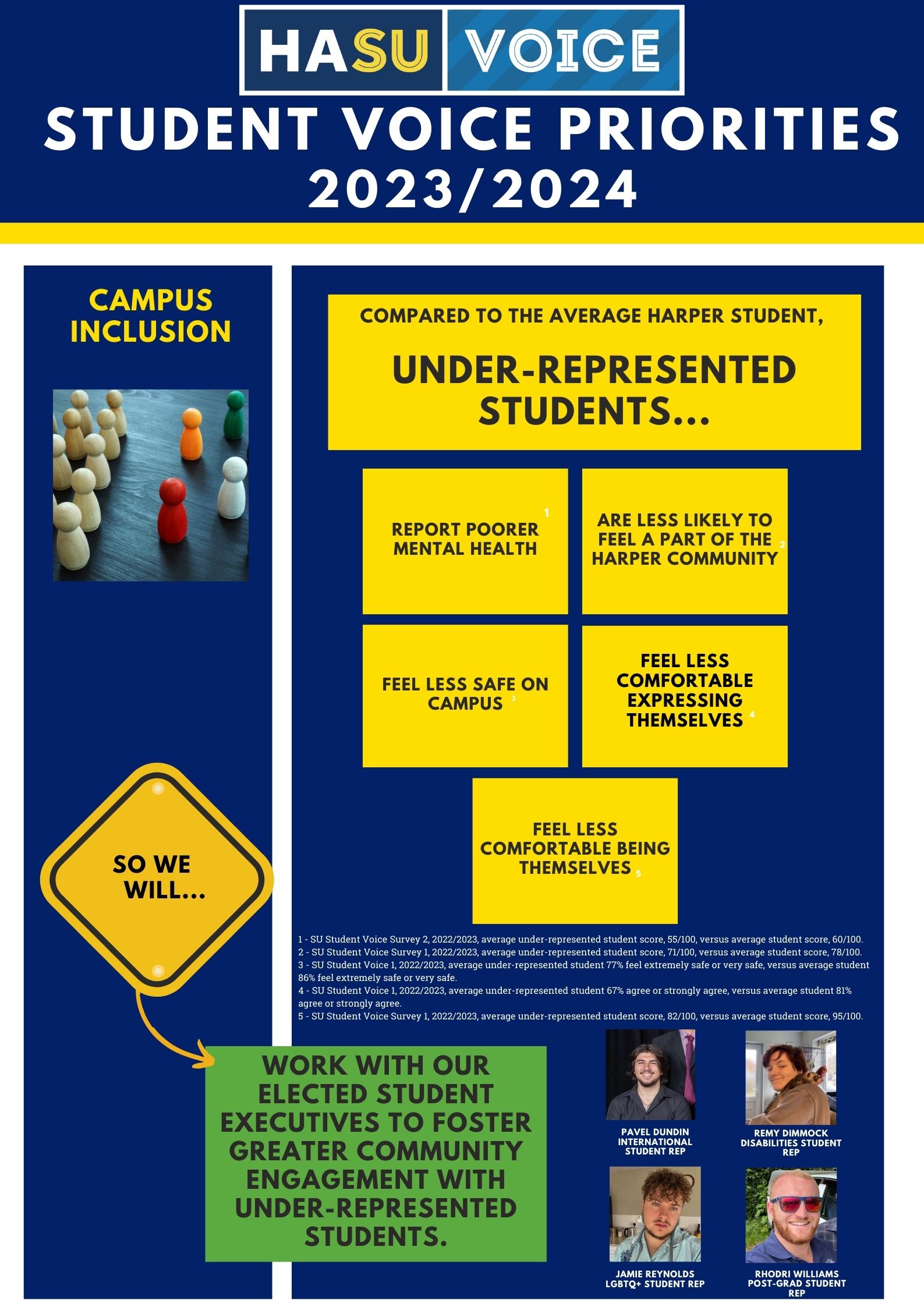 2024/2025
What inspires you, or would inspire you, to attend lectures more frequently?
With few exceptions, students responded in one of three ways.
46%
Students said they would be more inspired to attend lectures if the lectures were more engaging.  

They used words like…
passion
interactive
not reading from PowerPoint
What inspires you, or would inspire you, to attend lectures more frequently?
With only a few exceptions, students responded in one of three ways.
27%
Students said they would be more inspired to attend lectures if the content was improved. 

They used words like…
relevant (especially to the current assignment)
challenging
interesting
What inspires you, or would inspire you, to attend lectures more frequently?
With only a few exceptions, students responded in one of three ways.
13%
Students said they would be more inspired to attend lectures if timetabling difficulties were solved. 

They used words like…
too early
too spread out
too clumped together
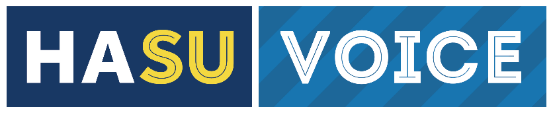 What factors make it difficult for you to attend lectures/tutorials?
2023/2024
268 responses
I can learn the material without attending
Lack of interest in the lecture material
Physical health problems
Completing other assignments
Mental health problems
Quality of the lecture not worth attending
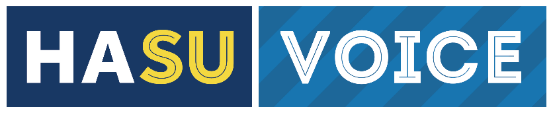 What factors make it difficult for you to attend lectures/tutorials?
2023/2024
268 responses
Transportation problems
Extra-curricular/personal activity
Started too early
N/A have not missed a lecture
Childcare
Working for pay
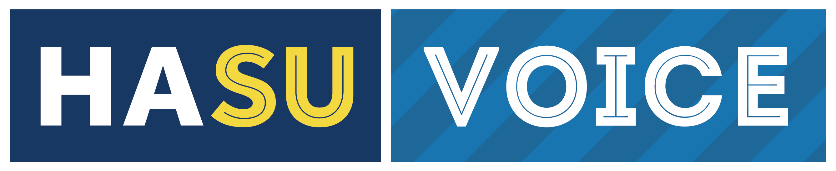 Have you joined an SU club or society this year?
Yes
No
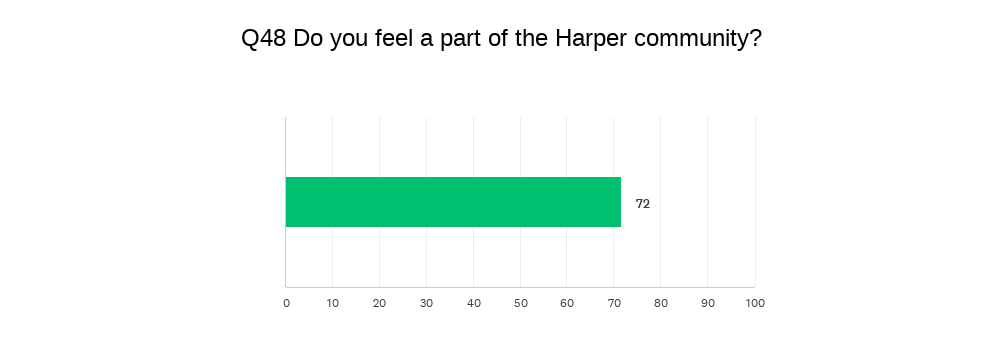 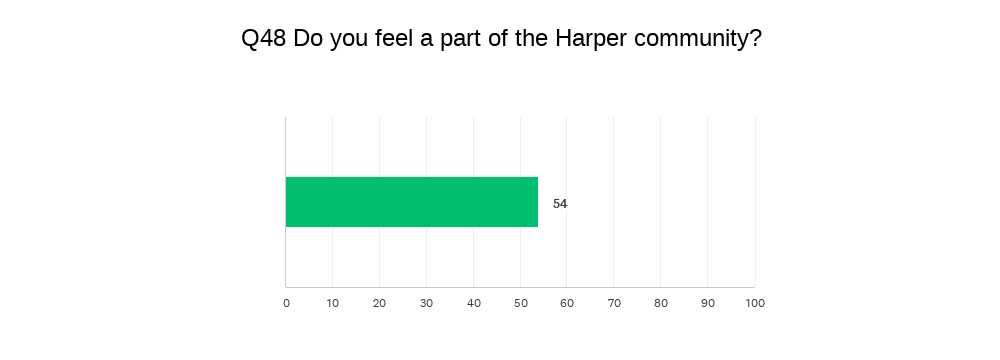 Student Voice Survey 2023/2024
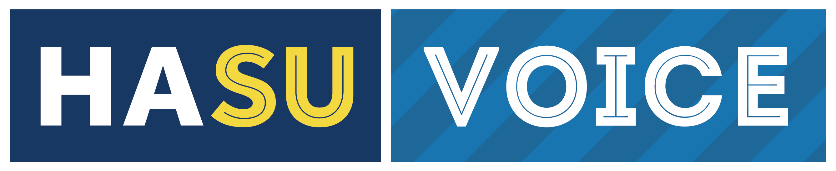 Have you joined an SU club or society this year?
Yes
No
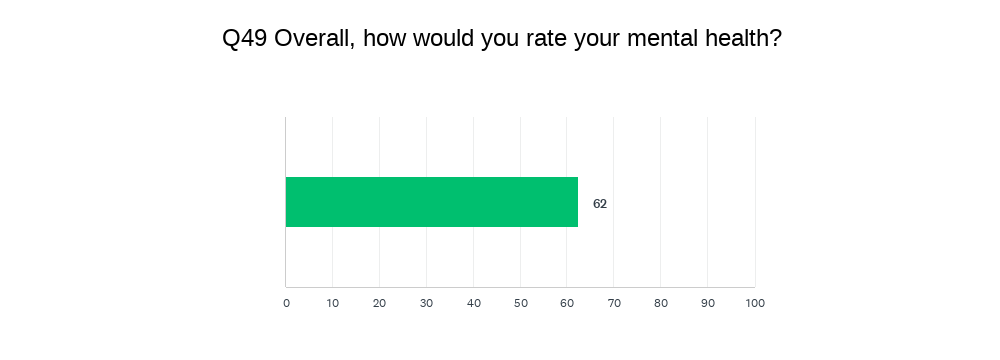 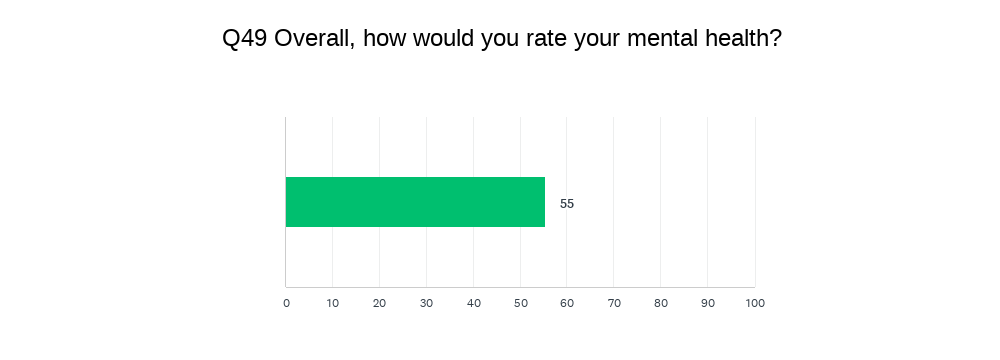 Student Voice Survey 2023/2024
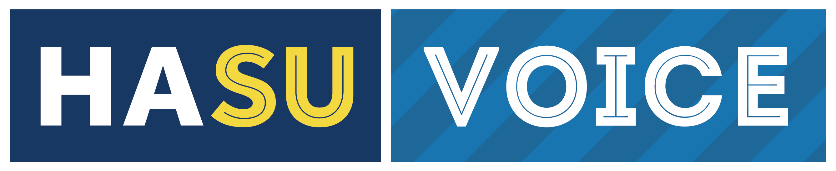 How often do you spend a Wednesday night in The Barn?
Never
Often
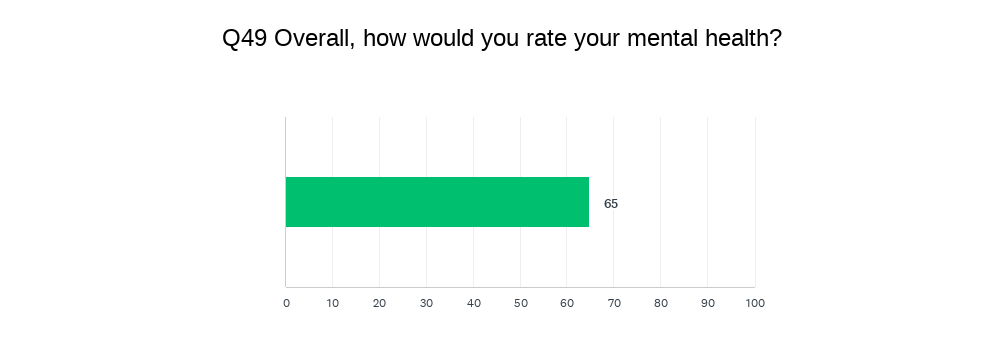 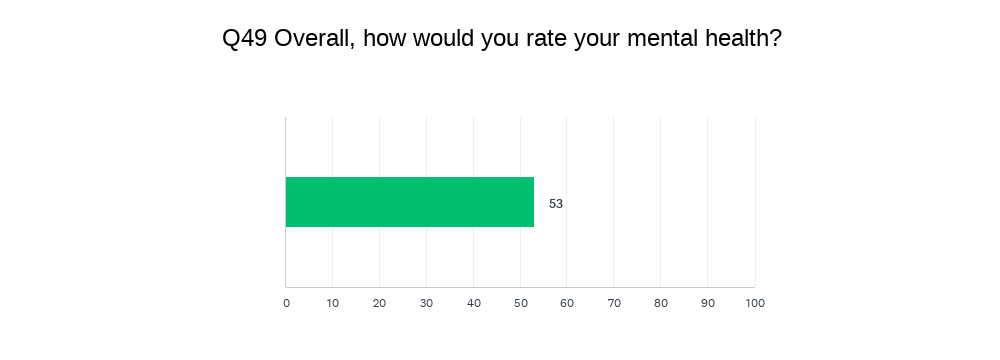 Student Voice Survey 2023/2024